Overview
Formal Methods Foundation
Baojian Hua
bjhua@ustc.edu.cn
This course is about math…
Lots of different math used (in CS)
Calculus in algorithm analysis
Discrete mathematics in data structures
Linear algebra in DL, etc..
A different viewpoint in this course
Mathematical logics
The formal syntax
The proof system
The satisfiability problem
…and it’s application in CS
Software testing
Program verification
Program synthesis
Malware analysis
Model checking
Test cases generation
Type theory (polymorphism)
Optimizations
…
Inter-disciplined subject
Math
CS
Formal
methods
Two key problems to be answered in this course?
How to implement mathematics using CS? 
	Say, to solve a group of equalities.
How to reason programs rigorously using math math?
	say, to verify a program (free of bug or satisfy some 	desired properties).
Topics in this course
Mathematics about programs, language, and systems
logic, model, soundness and completeness
Proof system & satisfiability:
Deduction SAT for propositional logic
SMT for theory
Modeling:
Applications in various fields
Topics in this course, cont’
Logic
Proof/
Satisfiability
Modeling
History and perspective
Very long history & well-developed:
From Plato 2000 years ago, to Gödel today
Wide applications
In CS, but not only in CS
Most fruitful
15 Turing awards (among 44 totals)
7 theory and algorithm
7 AI
3 database
Why does math matter in CS?
“我现在年纪大了, 搞了这么多年软件, 错误不知犯了多少, 现在觉悟了。我想假如我早在数理逻辑上好好下点功夫的话, 我就不会犯这么多错误。不少东西逻辑学家早就说了, 可我不知道。要是我能年轻20岁的话, 就要回去学逻辑。”
             --- Edsger W. Dijkstra
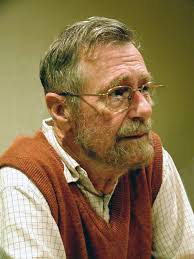 How This Course Works
Course webpages
Course homepage:
https://csslab-ustc.github.io/courses/theory/index.html
People:
instructor + TAs: contact info on the web
Check the course webpages, for details
Structure of this course
Lectures
Thursday, 2:00pm
On blackboard lecture + slides
Recitation
1 per month, led by the TAs
Assignment (Practice first)
9 assignments planned
Test
final
Textbooks & Reference
No required textbook, will select materials from various sources
The following books are useful:
A Mathematical Introduction to Logic
Constructive Logic
Lectures on the Curry-Howard Isomorphism
Decision Procedures: An Algorithmic Point of View
Discussion
We’ll be using a discussion group hosted on Piazza
Address on course pages
Feel free to post any problems and questions to that discussion group
Group is open
Anyone can answer anyone’s question
Grading
50% for homework
50% for final test
Summary
This is a course combining theory & practice
Learn the theory, and applies them to various interesting problems
By the end of this course, we hope you learn one of the most beautiful part of math/CS
Last Thing
Do assignment #1: install the software
Read the assigned reading
Don’t expect to understand everything by just sitting in the classroom
Join the discussion group
Feel free to ask questions for help